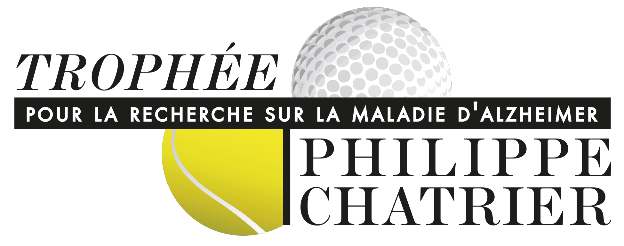 SAINT JEAN DE LUZ - CHANTACO
SAMEDI 17 AOÛT 2024

DE 9H À 13 H :
TOURNOI DE TENNIS EN DOUBLE
OUVERT À TOUS, LICENCIÉS OU NON LICENCIÉS DAMES, MESSIEURS, MIXTE - À PARTIR DE 11 ANS ANIMATION CONVIVIALE - FORMULE MULTICHANCES
DIMANCHE 18 AOÛT 2024

À PARTIR DE 9H :
TOURNOI DE TENNIS EN SIMPLE 4ÈME SÉRIE (NC À 30/1)
SIMPLE DAMES ET SIMPLE MESSIEURS HOMOLOGUÉS (MATCHS LIBRES) TOURNOI MULTI CHANCE (TMC).
16H : REMISE DES PRIX ET COCKTAIL
DE 9H À 13H : TOURNOI DE
PADEL EN DOUBLE
OUVERT À TOUS, LICENCIÉS OU NON LICENCIÉS DAMES, MESSIEURS, MIXTE
À PARTIR DE 11 ANS
ANIMATION CONVIVIALE - FORMULE MULTICHANCE (FMC), PLUSIEURS MATCHS.
13H : REMISE DES PRIX ET COCKTAIL
INSCRIPTIONS :
59640007@fft.fr
tél : 05 59 26 48 01
DROITS D’INSCRIPTIONS :
SIMPLE 20 €, DOUBLE 24 €PAR ÉQUIPE
INTÉGRALEMENT REVERSÉS
À LA FONDATION PHILIPPE CHATRIER